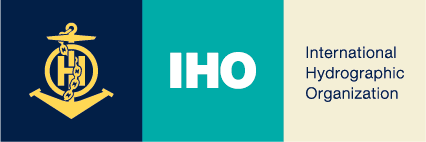 18th Conference of the IHO Hydrographic Commission on Antarctica

National Report (HCA Member State)

Agenda item 07.2A
HCA-18, Berlin, Germany (hybrid), 24 – 26 May 2022
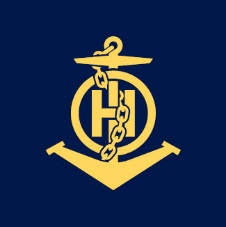 Surveys and charting progress in Antarctica since HCA-17 (June 2021)
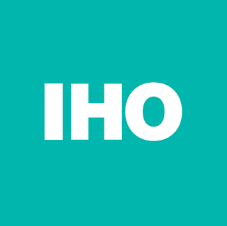 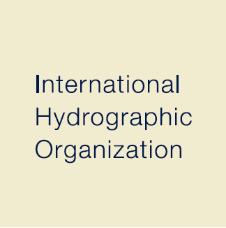 Requirements 
Areas surveyed
New charts produced (INT, national, ENC)
Risk assessment studies
Impact of ATCM Resolutions (such as ATCM42, Resolution 6 (2019)*) on surveys, data collection and sharing
*HCA Statutes, Appendix C3 refers
HCA-18, Berlin, Germany (hybrid), 24 – 26 May 2022
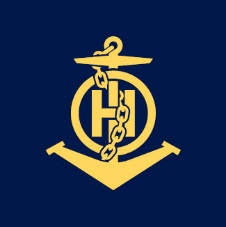 Relations with Other Organizations
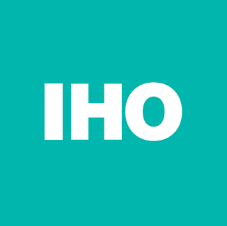 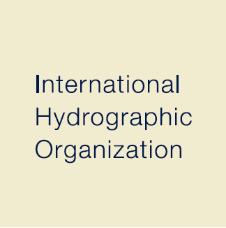 scientific and polar institutes
cruise vessels
hydrographic data received from other organizations
hydrographic data provided to other primary charting authorities and/or GEBCO
Seabed 2030
HCA-18, Berlin, Germany (hybrid), 24 – 26 May 2022
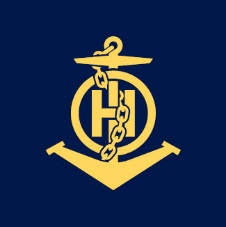 Planned Activities for 2022-2023
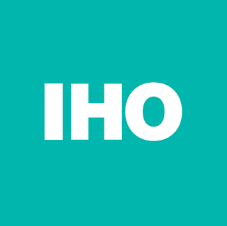 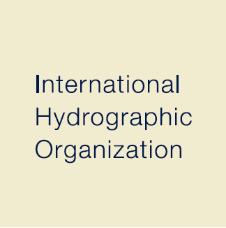 Priorities
New surveys, coordination with other bodies
New charts
Coordinated development of S-100 services in the region*
*Action WENDWG12/33 refers
HCA-18, Berlin, Germany (hybrid), 24 – 26 May 2022
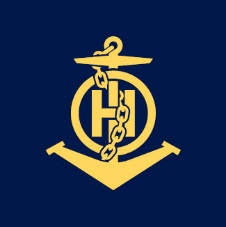 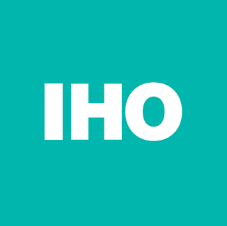 Other matters of relevance to HCA, particular issues that may require HCA consideration and/or may need to be reported to A-3 (3-year IHO Work Programme, IHO Strategic Plan,…)
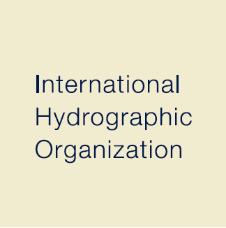 …
…
Recommendations, Actions to be considered by HCA:
- …
- …
HCA-18, Berlin, Germany (hybrid), 24 – 26 May 2022